Проблемы и решения импортозамещения в сфере информационно-коммуникационных технологий на примере города Омска
Катунин Игорьдиректор Казенного учреждения города Омска"Управление информационно-коммуникационных технологий"
1
2
в 2015 году согласно 1 апрельскому приказу N 96
3
4
5
6
7
8
9
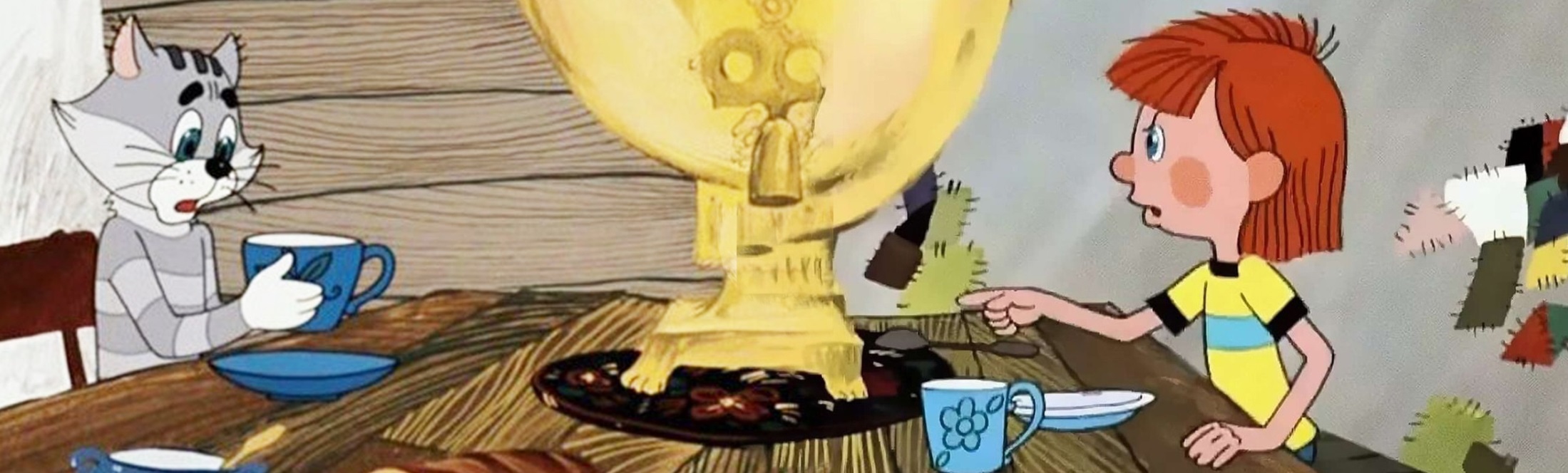 Чтобы продать что-нибудь ненужное, нужно сначала купить что-нибудь ненужное, а у нас денег нет… )))
10
Благодарю за внимание!
ikatunin@admomsk.ruikatunin@gmail.com
11